Biped Robot
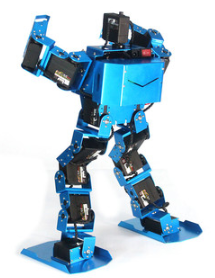 Fahad
Mohammed
Naif
Sponsor: Program FEES
Introduction
The is a Design project to make a robot which provides a sufficient way to Balancing Robot
An Autonomous Robot with the Wheels to balance on rough and tough terrains
With the help of wheels, it can move in all the directions on different terrains to show the balancing. 
Control the Robot through the instructions uploaded in its system
Project Sponsored by: PROGRAM FEES
Design Description
3D CAD MODEL Has developed
Bill of Material
Bill of Materials
Design Functions
Wheeler Robot
Balancing
Move Forward 
Move Backward
Stable in all directions
Increase and decrease the speed
Design Requirements
Customer Requirements
Wheeler Robot
Reciprocal Linear Mechanism
Forward and Backward Motion
Safe to Use
Remotely Control
Long battery backup
Smooth Transition
Racing speed can control
Capable of Balancing in all directions
Perform dancing
Reliable
Long lasting Durable
Design Requirements
The Robot Design is Wheeler Design so the first requirement has fulfilled
Reciprocal Linear Mechanism requirement has fulfilled using the motors that directly operate the wheels with the help of a gear system
Forward and Backward motion requirement has fulfilled as the robot can move forward and backward with the help of wheels
The Robot is safe to use because no sharp edge is present so the requirement has fulfilled
Remotely Control the Robot requirement: Autonomous robot but the instructions will pass to the Robot using the remote so remote control access
Design Requirements
Long Battery Backup: Use of high power battery for long battery backup
A Smooth transition is fulfilling because of wheels using in it and also the smooth transition can be seen 
Racing Speed can control as the speed of forwarding and backward motion can control so this requirement is fulfilling 
Balancing in all directions using the gyroscope so fulfilled this requirement by the design
Perform Dancing: This requirement has not yet decided to fulfill or not
DESIGN Requirements
Reliable: As the design is strong and motors will use good quality to make it reliable so this requirement is fulfilled. 
Long-Lasting or Durable: Steel will use to develop the outer body that will be long-lasting so this requirement was fulfilled. 
Almost all the requirements have fulfilled by the design only the dancing capability has not decided yet and also dancing is not an important aspect for the balancing rob
Design Requirements
Design Requirements
Design Requirements
Design Requirements
Design Requirements
FMEA ANALYSIS
FMEA Analysis
DESIGN VALIDATION
Risk Trade-Off Analysis
Risk Trade-Off analysis has shown that we need to trade with the weight to get the maximum result from the Robot
Weight is a critical part of the design but increasing a little bit of more weight can gain can us much more efficiency and accuracy. •From the analysis 
Increase of weight by 2 lb. can provide the speed up to 5 m/s^2 
So an increase of 40% in the weight can get around 800% increase in speed because of adding extra powerful motor which can support the rotation and provided high torque.
Testing Procedures
Dimensions
The Area can test using the foot scale 
Multiply the width and height to get the area 
Battery Time
Battery time can test by running the battery with the motors with full load and use the time clock to record the total battery time 
Walking Length Capacity 
The Capacity of moving for the robot can test by measuring the distance using the meter scale 
Height
Height will test using the foot scale.
Testing Procedures
Wheel Radius
The radius of the wheel can also test using the foot scale. 
Degree of Freedom
It will test by counting the motors and then check with the naked eyes how many motors are using DOF
Width
It will also test using the foot scale
Budget
Budget
SCHEDULE – Gantt Chart
Reference
[1]	https://www.ebay.com/itm/360-20KG-Waterproof-High-Torque-Metal-Gear-RC-Servo-Motor-Car-Helicopter-Boat/
[2] 	https://www.ebay.com/itm/STAINLESS-STEEL-SHEET-PLATE-in-Various-sizes-and-Thickness/112740090156?var=413195179173&hash=item1a3fd5412c:m:mPUwwyOw159DWFCKTJz7fqA
[3]	https://www.ebay.com/itm/Arduino-UNO-R3-Mini-Micro-USB-ATmega328P-CH340G-Replace-ATmega16U2-Board/20192795
[4] 	https://www.ebay.com/itm/PS4-DUALSHOCK-4-Wireless-Controller-Bluetooth4-0-Gamepad-for-SONY-PlayStation-US/123895207849?hash=item1cd8bad7a9:m:mL4D1NtKRZ7718d31_Ts2fg	 
[5]	https://www.sparkfun.com/products/12577
[6]	https://www.ebay.com/itm/Strong-Heavy-Duty-Strap-Hinges-Zinc-Tee-Door-Gate-GOLD-Choose-your-pack-size/142432290165?hash=item2129a04575:m:mRej1rysKMpJj9NQ2h7a8MA
[7]	https://www.ebay.com/itm/Multicolor-Adhesive-High-Gloss-Film-Vinyl-PVC-Tape-Automotive-Grade-Car-Wrap/223034541877?var=521843692188&hash=item33ede50735:g:6qEAAOSwi5dcl0Qt
[8]	https://www.ebay.com/itm/M3-Black-12-9-Grade-Alloy-Steel-Allen-Hex-Socket-Cap-Head-Screw-Bolt-DIN912/182022519670?_trkpar
[9]	https://www.ebay.com/itm/4-4Ah-4400mah-36v-18650-lithium-battery-pack-for-Balance-Scooter-Board-2-wheel/123902060267?_trkparms=aid%3D555018%26algo%3DPL.SIM%26ao%3D1%26asc%3D6
[10]	https://www.ebay.com/itm/Safest-3-7V-18650-Charger-Lithium-Ion-Battery-USB-Rechargeable-Battery-	Universal/153613634183?_trkparms=ispr%3D1&hash=item23c4160a87:m:m_p07jw_b4GxCYAdeRoJrZQ&enc=AQAEAAA
[11]	https://www.ebay.com/itm/10-20-30CM-Jumper-Wire-Cable-Male-to-Male-to-Female-to-Female-Arduino-Breadboard/392315907400?_
[12]	https://www.ebay.com/itm/AC110-220V-Power-Supply-Adapter-Transformer-LED-Strip-2A-3A-5A-8A-DC-5V-12V-24V/322286626497?_trkparms=ispr%3D1&hash=item4b09c7a6c1:m:mQ3El-	m3_vZFy4IcfeV7aTg&enc=AQAEAAACMBPx
APPENDIX A – Shaft Calculations
APPENDIX A – Shaft calculations